How to…. Complete Outstanding Referrals
Please can Practices review this worklist daily. 
Always ensure there are no 2WW referrals in this worklist
REMINDER: 2WW Proformas should be attached on the same day the UBRN is created.
Please select an appointment giving enough time for the referral to be triaged. If the referral letter is not attached by the date and time of the selected dummy appointment the UBRN will disappear from the DRSS e-RS worklists, and DRSS will not receive it. If possible, please always create the UBRN when the referral letter is ready to be attached and choose a dummy date well in advance. 

.
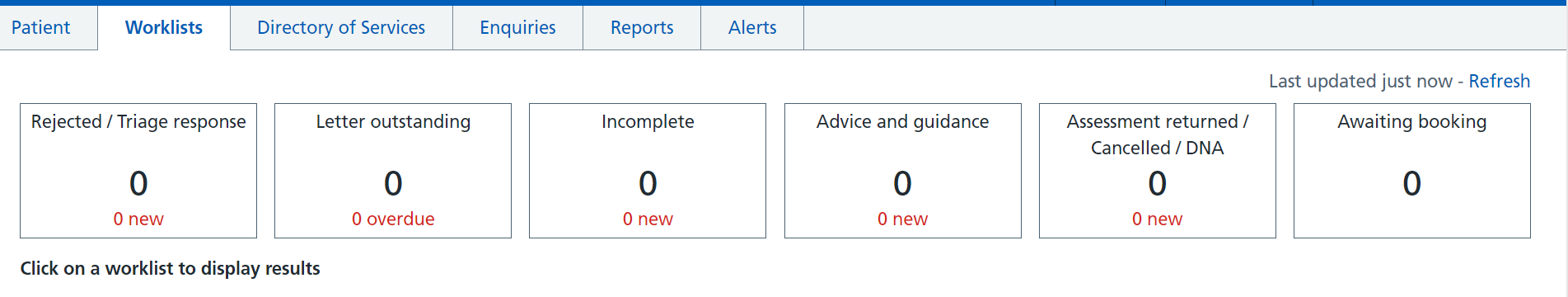 What will happen once the incomplete UBRN has been processed? 
If the incomplete UBRN is converted into an appointment/advice request, the UBRN will be removed from the Incomplete worklist. 
If the incomplete UBRN is cancelled, the UBRN will be removed from the Incomplete worklist and will be displayed on the Enquiries tab under Cancelled UBRN Enquiry, with the option to view the referral history.
Incomplete Referrals 
These are UBRNs created in the Practice clinical system, that have not gone across to NHS e-Referral for some reason. Either the process has not been completed, or the patient’s record has not been saved. Incomplete referrals will show on the Incomplete box (as shown above).